Komlózás
A komló
Mumulus Lupulus
Tobozát használjuk
Lupulin mirigyekben
Gyanta
Olaj
Fontos az olaj és gyanta tartalom
Egyéb részek
Zöld részek: tisztulás
Polifenolok, fehérjék: kioldódnak a cefrébe
Lupulin összetevői
Gyanta
Alfasav, Bétasav
Kemény gyanta
Kategorizálatlan gyanta
Olaj
Hidrokarbonátok
Oxigenizált vegyületek
Kéntartalmú vegyületek
Tanninok vagy polifenolok
[Speaker Notes: BYO Magazine Hop Lover’s Guide; Ray Daniels Designing Great Beers; Wolfgang Kunze Technology Brewing and Malting
http://byo.com/stories/issue/item/569-dry-hopping-techniques]
Keserűség
Izomerizálódott alfasavak összetétele 
Fajtánként százalékos megadás
Magnum keserűkomló 13% 
1g komlóban 130mg alfasav
Ennek kb. 25%-a izomerizálódik
Tényezők:
Alfa-béta sav arány
Alfasavtartalom
Cohumulone arány
Tárolási érzékenység
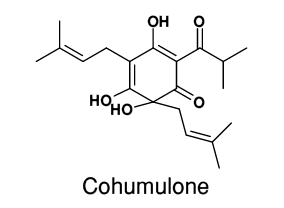 Aroma és íz
Olajtartalom határozza meg
Karakterisztikát ismerni kell
Mikor és mennyit adjunk a sörhöz
Összetételt ismernünk kell
Myrcene, humulane, carophyllene, farnescene
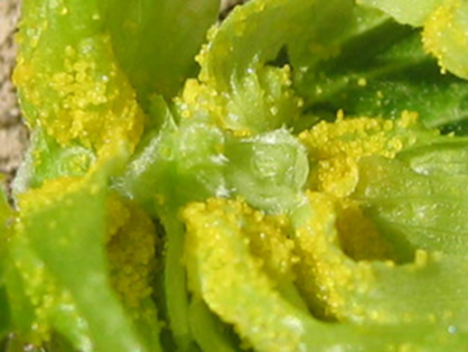 Típusai
Keserűkomlók: 10% feletti alfasav, alacsony olajtart.
Magnum, taurus
Aromakomlók: 6% alatt alfasav, magas olajtart.
Mittelfrüh,fuggle
Keserű és aromakomlók: közepes vagy magas alfasav és magas olajtartalom
Citra, challenger
Citra (2007) : magas alfasavtartalom mellett alacsony cohumulone és magas olajtartalom. Citrusos, trópusigyümölcsös karakter
A Sörgyártás műveleti lépései
Sörfőzés
Malátaőrlés
Cefrézés
Cefreszűrés
Komlóforralás
A sörlé erjesztése
A sörlé kezelése
Főerjesztés
Utóerjesztés
A sör fejtése
Szűrés, stabilizálás
Pasztőrözés
Üvegbe, dobozba, hordóba töltés
Komlóforralás
Cél:
Értékes komponens kivonás
Alfasav izomerizáció
Összetétel rögzítés: enzimek inaktiválása
Sterilizálás
Koagulálható fehérjék kicsapása
Koncentráció beállítása: 10% párolog el
[Speaker Notes: Arom, íz elérése érdekében 5-10 perccel a vége előtt adják a komlót, a kívánt eredmény függvényében. Az elején adagolt komló a keserűséget adja aromát nem, mert az olajok illó komponensek gyorsan elpárolognak forralás során.]
Hidegkomlózás
A sörlé kihűlése utáni komló adagolás
Íz és aroma fokozás
Komlóillat és erőteljes íz
Keserűséget nem ad hozzá
Nem sterileződik a komló
Egyesek szerint fű ízűvé 
	olajossá teszi a sört
Másodlagos erjesztésnél 
	gyakori az adagolás
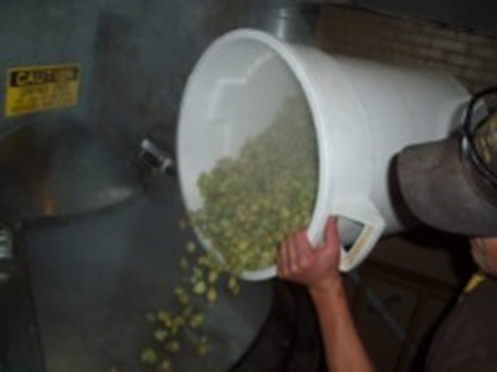 Sörlé kezelése komlózás után
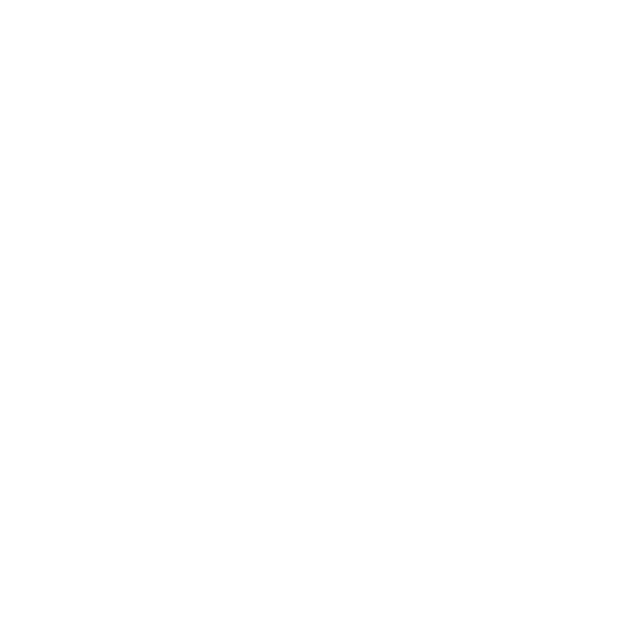 Forró seprő elválasztás
Kivált csapadék eltávolítása
Örvénykád, szeparátor


Hűtés az erjesztési hőmérsékletre
Lemezes hőcserélő
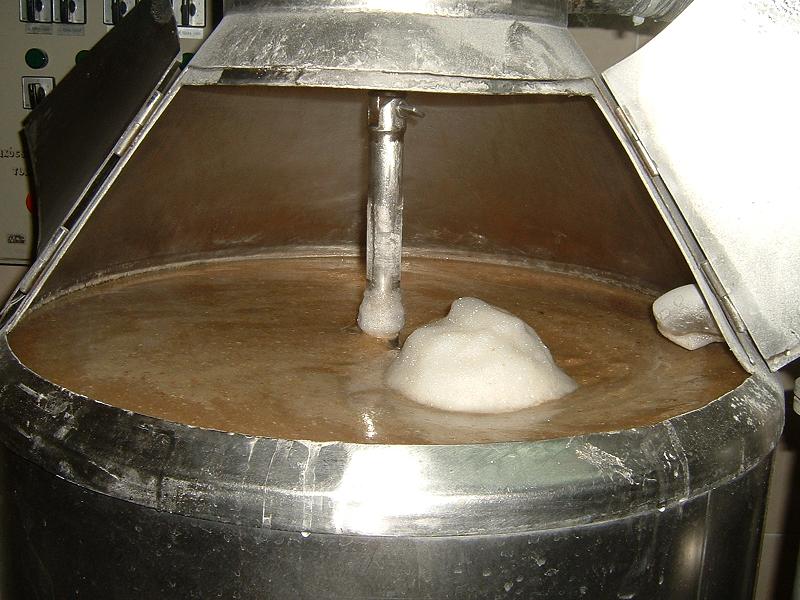 Források
BYO Magazine Hop Lover’s Guide; Ray Daniels Designing Great Beers; Wolfgang Kunze Technology Brewing and Malting
http://byo.com/stories/issue/item/569-dry-hopping-techniques
A MALÁTA- ÉS SÖRGYÁRTÁS TECHNOLÓGIÁJA Dr. Kun-Farkas Gabriella- BCE ÉTK Sör- és Szeszipari Tanszék
Köszönöm a figyelmet!
Pityi Dominika